４年「小数のわり算」①
７．２÷３　の筆算のしかた
６．３÷７　の筆算のしかた
各スライドへリンクされています。
９．４８÷４　の筆算のしかた
４６．７÷３　の筆算のしかた
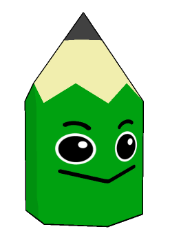 ７．２÷３　の筆算のしかた
一の位の計算
たてる
２
一の位の７を３でわり
商２を一の位にたてる
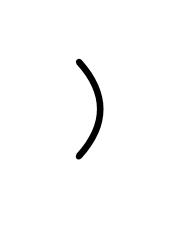 ２
かける
３と２をかける
６
ひ　く
７から６をひく
１
う　つ
わられる数の小数点にそろえて、
商の小数点をうつ
おろす
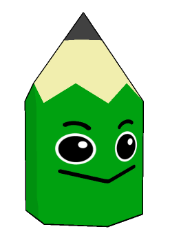 ７．２÷３　の筆算のしかた
４
２
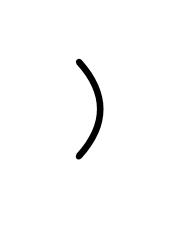 たてる
６
かける
３と４をかける
２
１
ひ　く
12から12をひく
１
２
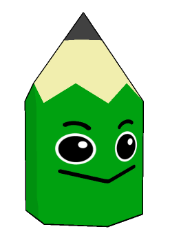 商の小数点をうつところ以外は、整数のわり算と同じだね。
０
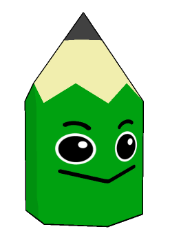 ６．３÷７　の筆算のしかたを説明しましょう
一の位の計算
９
０
たてる
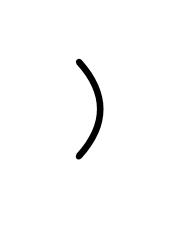 わられる数の一の位の６は、
わる数７より小さいから、
商の一の位に０をたて、小数をうつ
３
６
たてる
０
かける
一の位に商をたてたあと、商の小数点をうつことを忘れないでね。
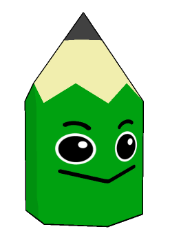 ７と９をかける
ひ　く
63から63をひく
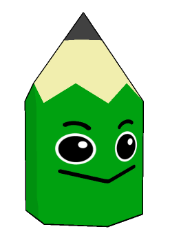 ９．４８÷４　の筆算のしかた
一の位の計算
２
たてる
一の位の９を４でわり
商２を一の位にたてる
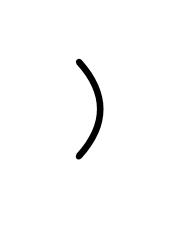 ４
かける
８
４と２をかける
１
ひ　く
９から８をひく
う　つ
わられる数の小数点にそろえて、
商の小数点をうつ
おろす
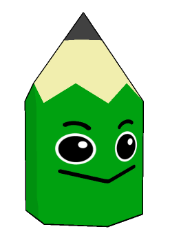 ９．４８÷４　の筆算のしかた
３
たてる
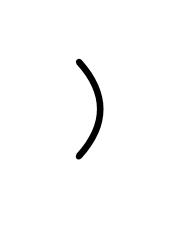 ８
かける
８
４と３をかける
ひ　く
14から12をひく
１
２
おろす
２
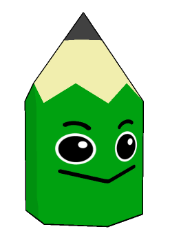 ９．４８÷４　の筆算のしかた
７
たてる
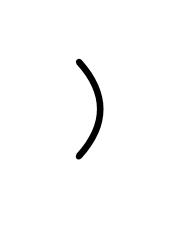 かける
８
４と７をかける
ひ　く
28から28をひく
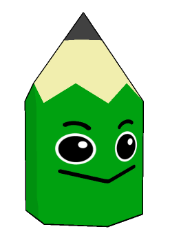 ２
８
０
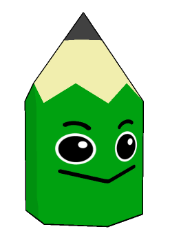 ４６．７÷３　の筆算をして、商は一の位まで求めあまりも出しましょう。
十の位の計算
１
たてる
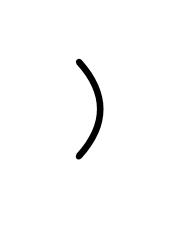 ６
十の位の４を３でわり
商１を一の位にたてる
３
かける
３と１をかける
１
ひ　く
４から３をひく
おろす
一の位の６をおろす
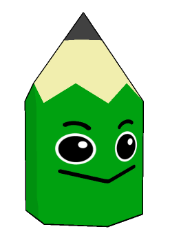 ４６．７÷３　の筆算をして、商は一の位まで求めあまりも出しましょう。
一の位の計算
５
たてる
16を３でわり商５を一の位にたてる
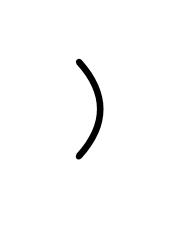 ７
かける
３
３と５をかける
ひ　く
16から15をひく
１
５
おろす
１
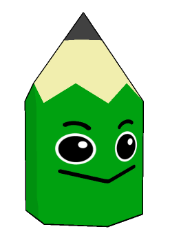 商は一の位まで求めればいいので、筆算はここで終わりです。
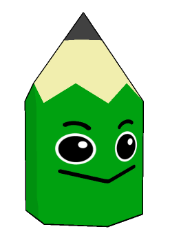 ４６．７÷３　の筆算をして、商は一の位まで求めあまりも出しましょう。
いちばん下の１７は、どんな数が１７個あることを表していますか。
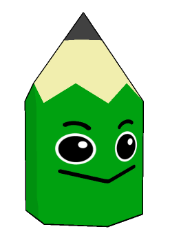 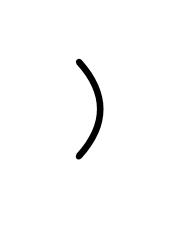 ７
小数点の位置をそろえて
下におろすと
３
あまりは1.7です
46.7÷３＝15あまり
1.7
1.7は、0.1が17個あつまった数です
小数のわり算であまりを考えるとき、あまりの小数点は、わられる数の小数点にそろえてうつ。